Biogeochemical cyclingconsequences due to the impacts on the cellular response to warming oceans
Gabrielle Armin, PhD Candidate, Graduate School of Oceanography, University of Rhode Island, garmin@uri.edu

Dr. Keisuke Inomura, Graduate School of Oceanography, University of Rhode Island, inomura@uri.edu


November 8, 2023
The cellular response to warming oceans
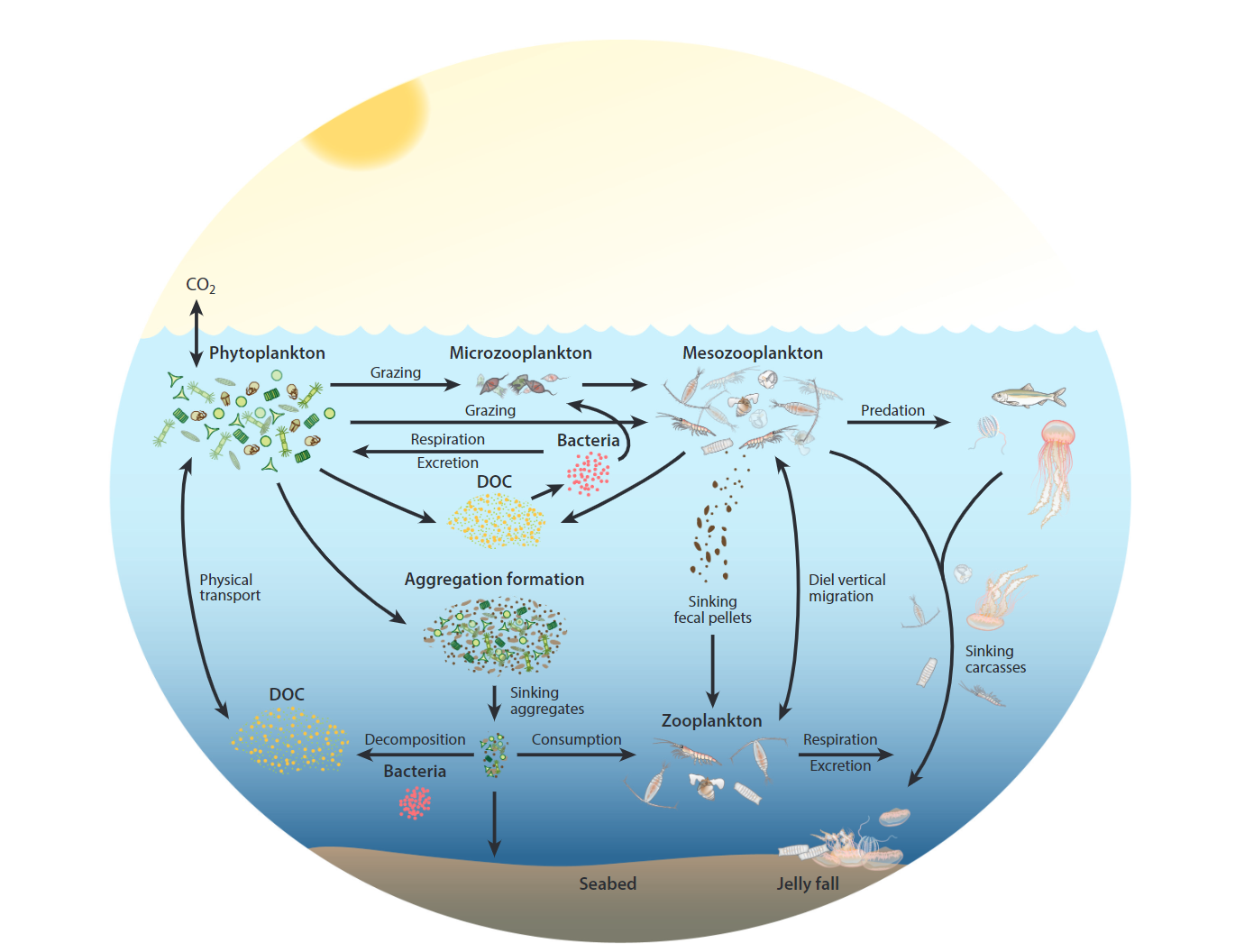 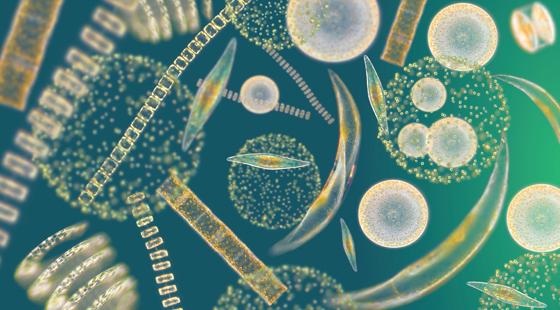 Steinberg and Landry, 2017
The cellular response to warming oceans
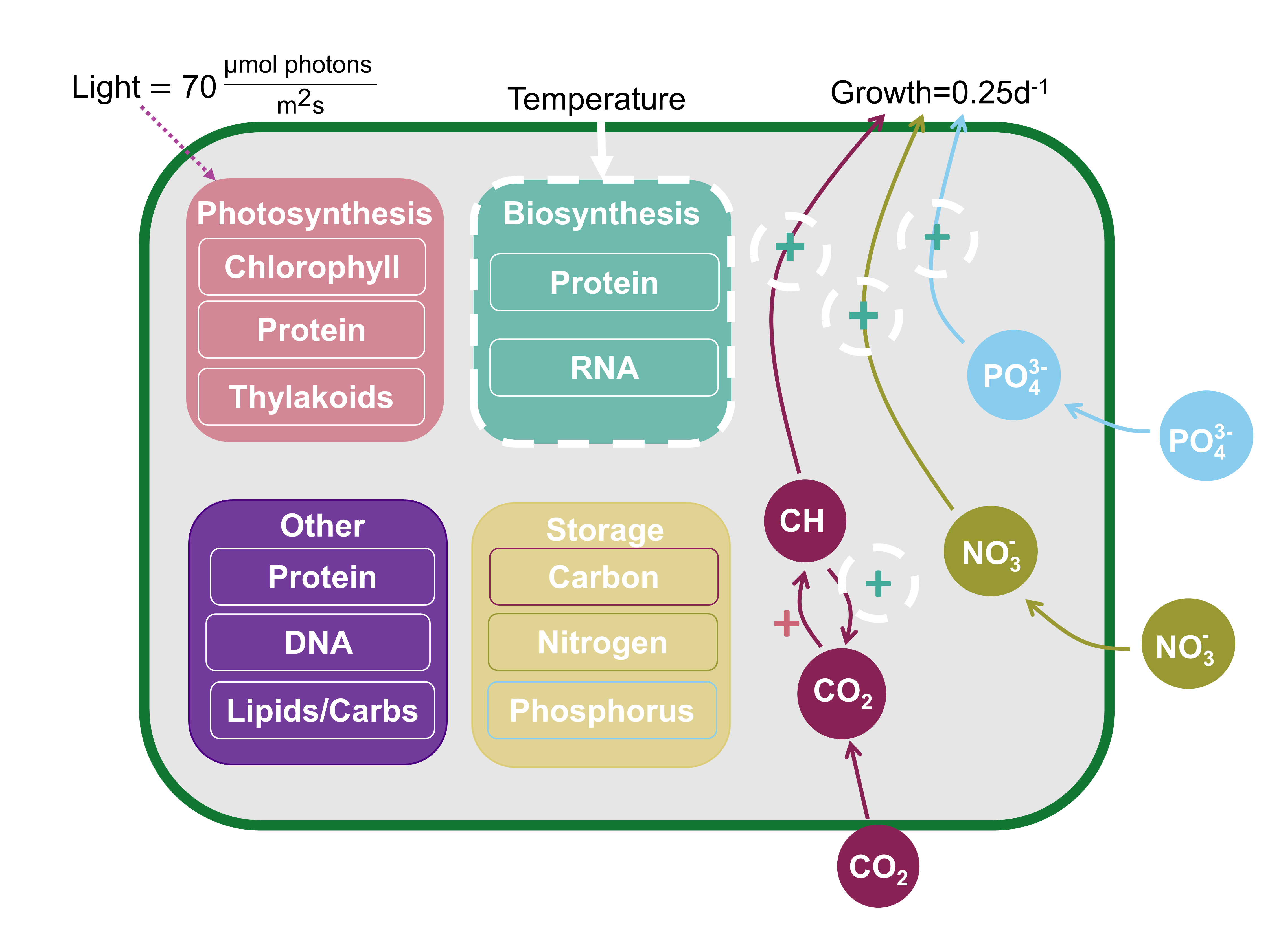 CFM-Phyto-T
Elemental Stoichiometry
Macromolecular Allocation
Temperature Dependence
MIT-gcm
Ocean Circulation
Biogeochemical Cycling
Ecosystem Interactions
Future Predictions
Elemental Stoichiometry
Carbon Export
Armin and Inomura 2021
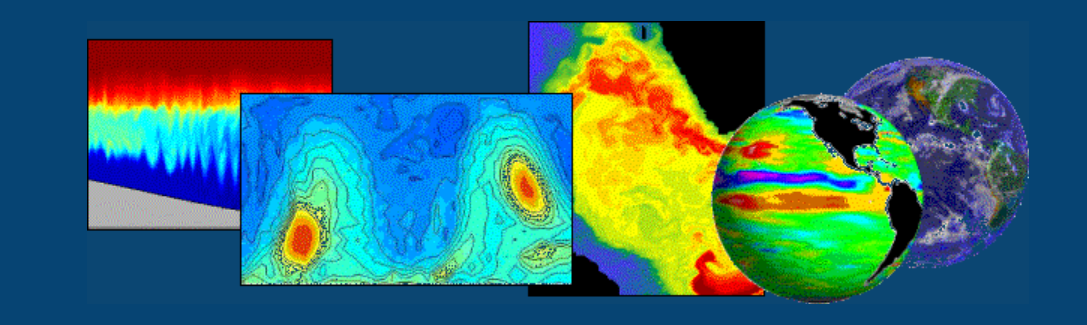 The cellular response to warming oceans
Goals
Include CFM-Phyto in MIT-gcm’s representation of phytoplankton
Run various temperature scenarios 
Evaluate/quantify the impact of the cell’s response to warming on global ocean cycles.
The cellular response to warming oceans
Timeframe
November 1, 2023 
April 30, 2024
The cellular response to warming oceans
What I hope to learn
What are the emerging stoichiometric patterns?
How do these patterns compare to existing observations?
How does including CFM-Phyto into a global scale model change the predictions of future warming scenarios?
HPC use
The cellular response to warming oceans
Goals for Next Month
HPC access, GitHub setup
Setting up MITgcm
 Coupling CFM
Questions?